Сибирский государственный 
автомобильно-дорожный университет (СибАДИ)
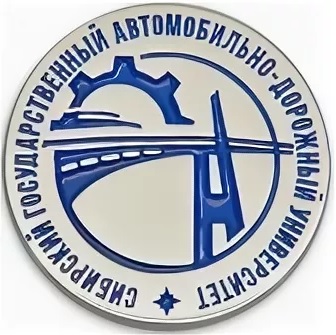 Методология профессиональной подготовки водителя в парадигме общих требований и индивидуальных возможностей
Кандидат педагогических наук, доцент
Бебинов Сергей Евгеньевич
Противоречие универсального и индивидуального 
в профессиональном обучении водителей транспортных средств
Универсальное
(общее)
Индивидуальное
Приказ Минпросвещения
от 08.11.2021 г. № 808
Свойства темперамента
Свойства нервной системы
Тревожность
Мотивация
Психофизиологические свойства
Пол
Базовый цикл
Специальный цикл
СПОСОБНОСТИ
Профессиональный цикл
Общие
Специальные
Профессиональные
Знания и умения
Отсутствие четких 
и понятных рекомендаций
по средствам, методам и критериям
оценки умений.
Отсутствие составляющей «ВЛАДЕТЬ»
Большое количество индивидуальных
особенностей, что затрудняет выбрать 
ведущее для конкретного курсанта.
Дефицит опытных специалистов.
В лучшем случае не индивидуальный, а
 дифференцированный подход
Противоречия
Уровни водительских навыков
Качество 
автомобильных перевозок
Культура вождения,
предвидение и действия 
с учетом чужих ошибок
Безаварийность
Индивидуальный стиль вождения,
оценка рисков
Оценка рисков
Стратегические водительские навыки
планирования поездки
Тактические водительские навыки
взаимодействия с другими участниками движения
Взаимодействие,
социум
Безопасность
дорожного движения
Технические водительские навыки управления 
автомобилем в условиях транспортного потока
Безопасность
Технические водительские навыки маневрирования в ограниченных условиях движения
Соответствующий уровень здоровья и работоспособность обучающегося водителя
Функциональная 
надежность
Технические водительские навыки маневрирования в ограниченных условиях движения
Устойчивость двигательного навыка начала движения (УДН);
Общая скоординированность управляющих автомобилем действий (опережающие действия органами управления, использование инерционных свойств автомобиля) (СД)
Оценка боковых габаритов автомобиля (БГ);
Оценка переднего габарита автомобиля (ПГ);
Определение зрительно-моторных ориентиров движения (траектории) (ЗМО);
Определение ориентиров движения задним ходом (траектории и задний габарит) (ДЗХ);
Технические водительские навыки управления автомобилем в условиях транспортного потока
Пример расположения контрольных точек
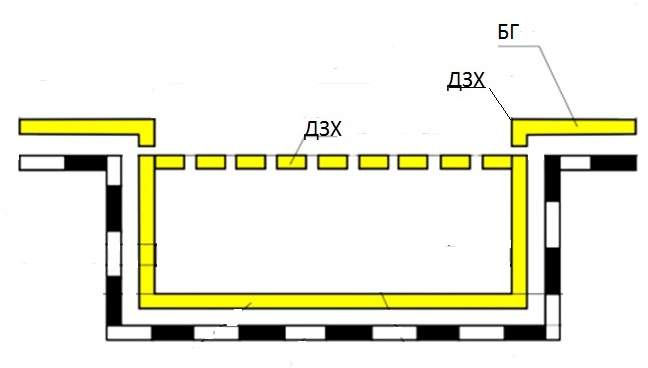 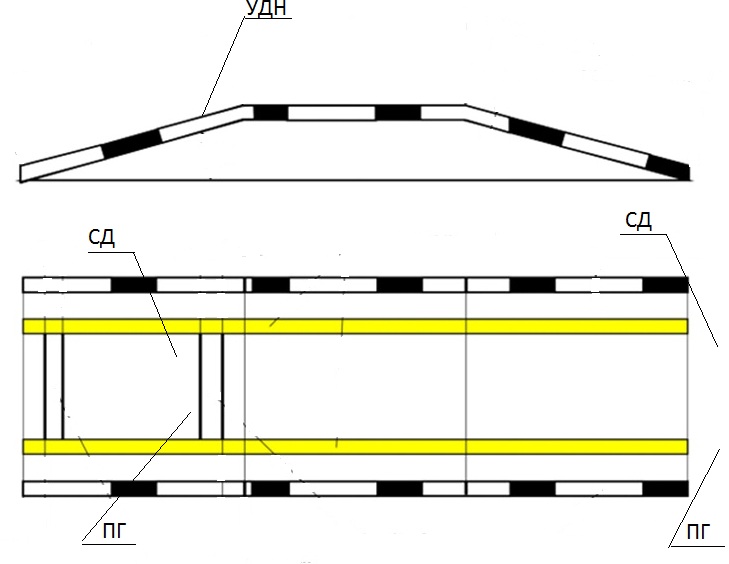 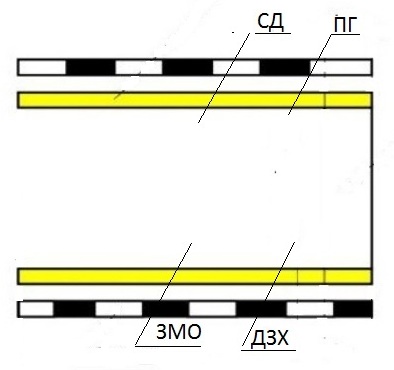 Соответствие формируемых водительских навыков уровням удобства движения
Технология проектирования ГИОТ
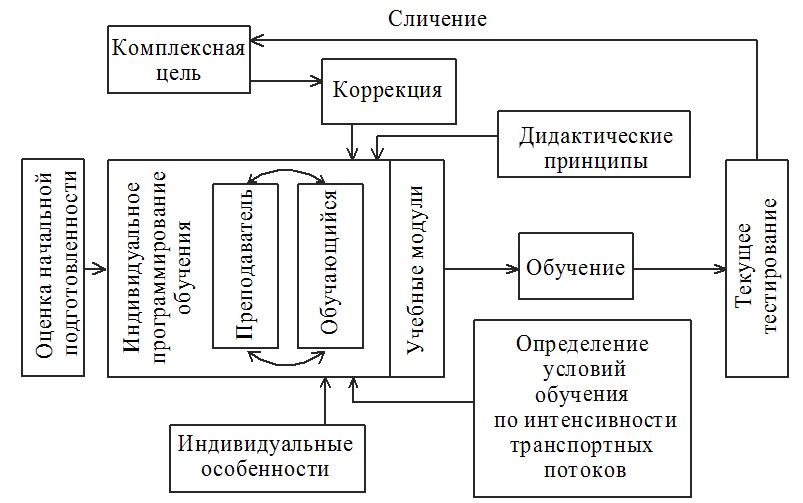 Самооценка